The working team at the Vice Presidency for Academic Affairs visits the College of Engineering
A designated delegation represented by the working team at the Vice Presidency for Academic Affairs,  under the chairmanship of His Excellency the Vice Rector for Academic Affairs Prof. Mohammed bin Othman Al Rukban, visited  the Faculty of Engineering. Dr. Al Rukban started the visit by meeting the Dean of the Faculty of Engineering, Dr. Mohammed Al Salameh, with the presence of  Heads of Departments at the College, where the Dean of the Faculty of Engineering welcomed the delegation. Then, he explained the overall management trends of the College, followed by  presentation and discussion of the report of the College achievements , and some of the challenges that stand in the way of achievement, and the ways to deal with these challenges .
Dr. Al Rukban completed his tour of the college by meeting the Heads of Academic Departments, and members of various Academic Departments of the college in an open dialogue about various important topics. Then, Dr. Al Rukban met sample of students of various Academic Departments in the College of Engineering with the presence of some faculty members who are involved in Student Counselling , where the students presented some of the problems they face  academically, as well as the registration of subjects. Nevertheless, the students suggested some proposals and hopes that could finish these problems, wishing the Vice Presidency for Academic Affairs to assist them in achieving what they have suggested. The working team of the Vice Presidency for Academic Affairs also met the Committee of the Curriculum in the College of Engineering, where the members of the Committee displayed and discussed the current situation and the future plans of the Study Plans in the College, in the light of establishing the Deanship of the Preparatory Year Program, and under the new structure of the Academic Departments  in the college.
After that, the working team met  Dr. Abdulrahman Al-Qawasmi,  Director of Quality Center at the college, and Dr. Tarek Nabil, Chairman of the Tests in the College, where everything relates to the tests has been discussed, starting from the Paper Exam,  time of tests,  invigilation works, students feedback , and the dealing with cases of cheating and absenteeism….etc
Then the working team met Dr. Saaed Awni, Head of the Committee of Academic Guidance in the College, where he introduced and discussed the role of Academic Guidance in conducting the College student affairs  between present and future, and the most important challenges, as well as the proposals to improve performance. The working team has finished the visit to the College by going on an inspection tour of the various facilities of the Faculty of Engineering, including Quality Center,  Unit of Registration, Unit of Scientific Creativity, Invention of the Students, Library of the College, Laboratories of Academic Departments, where some strengths of the performance has been identified , as well as the obstacles and the ways to deal with them.
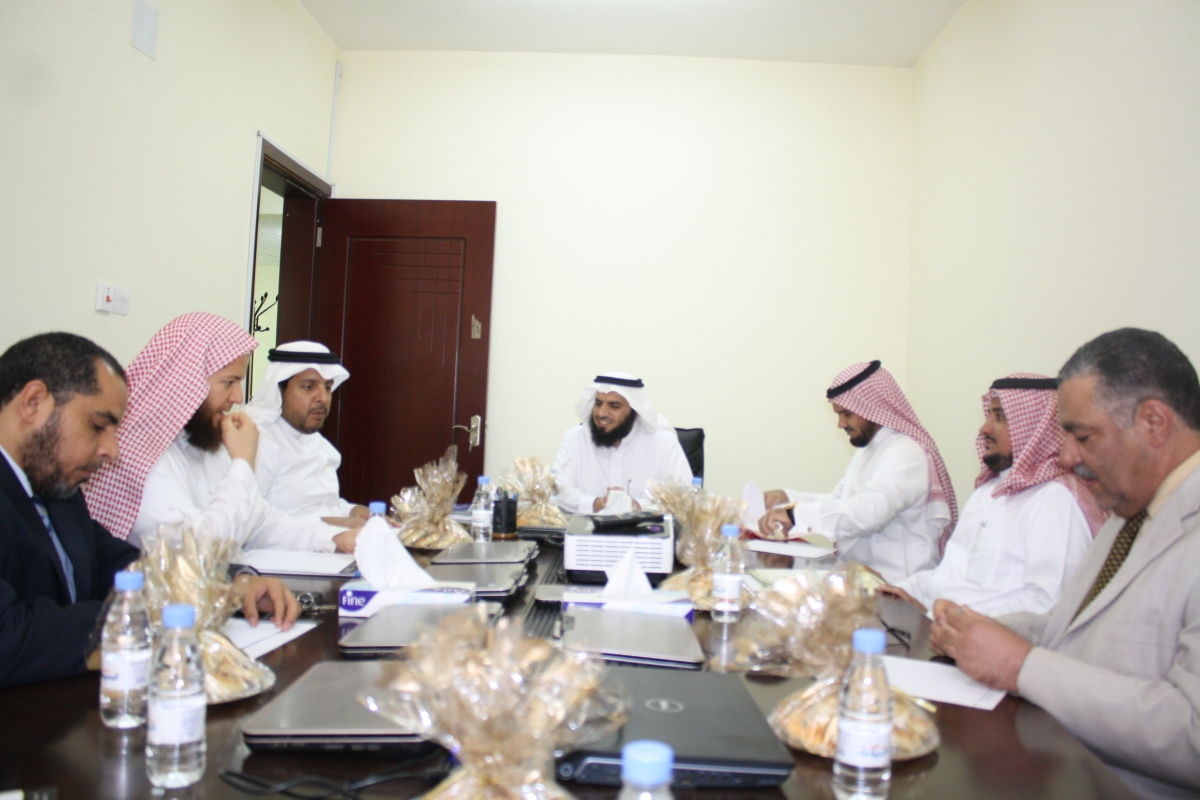